Схема объездного пути в деревню 
Малиновый Куст м.р. Красноярский (в период половодья)
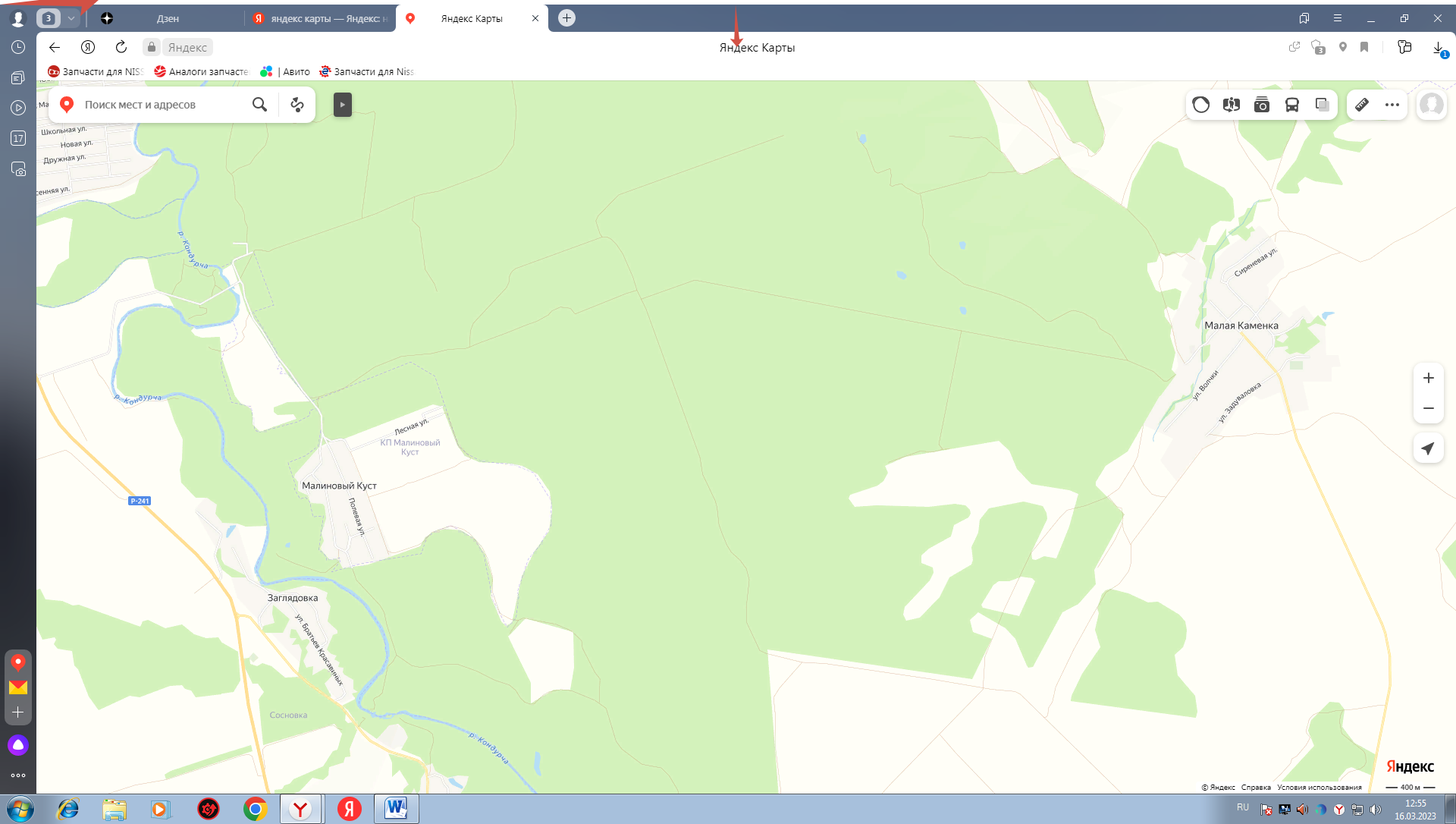 СТК «Озеро Белое»
ДОЦ «Россия»
Малая Каменка
Малиновый Куст